Реализация ТРИЗ-педагоги в условиях ДО
Подготовила:
учитель НШ  КГУ «Гимназия №27»
Юмшанова Е.А.
педагог-эксперт
Технологии «ТРИЗ»(технология решения изобретательских задач)
ТРИЗ –педагогика ставит целью формирование сильного мышления и воспитание творческой личности, подготовленной к решению сложных проблем в различных областях деятельности. Её отличие от известных средств проблемного обучения – в использовании мирового опыта, накопленного в области создания методов решения изобретательских задач.
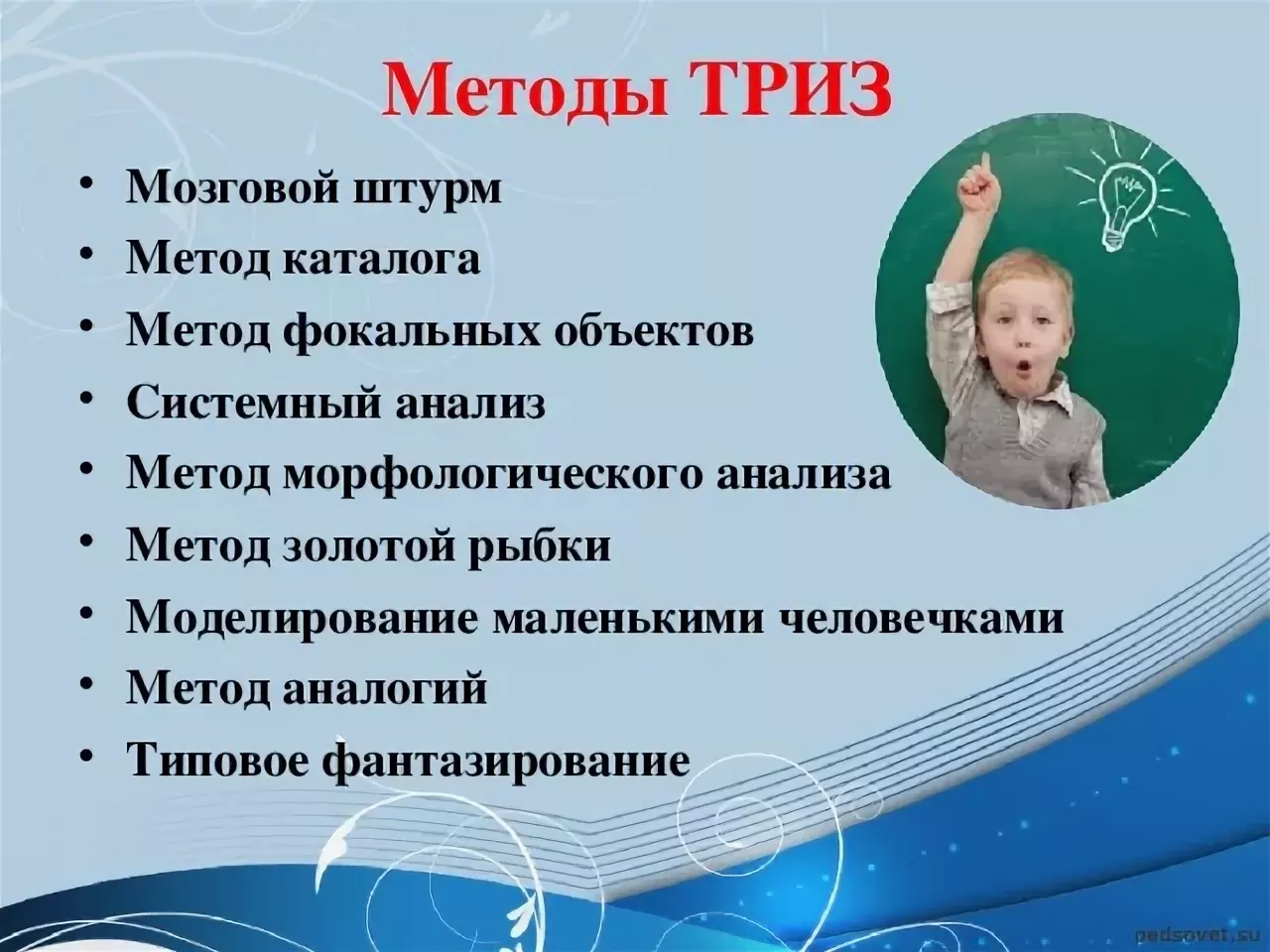 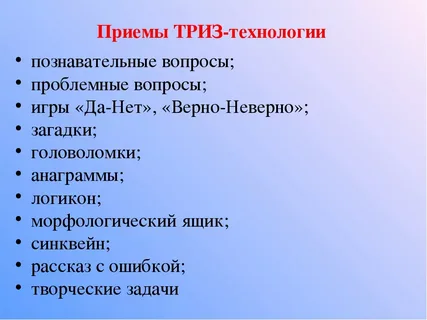 Друдлы
Друдлы (англ. droodles) — визуальные загадки, изобретенные Роджером Прайсом и изданные в его книге 1953 года «Друдлы». 

В настоящее время этим словом могут называть любые подобные визуальные загадки.
Образец.
Урок естествознания в 1 «Г» классеТема: «Как правильно питаться»
Работа с документом Word
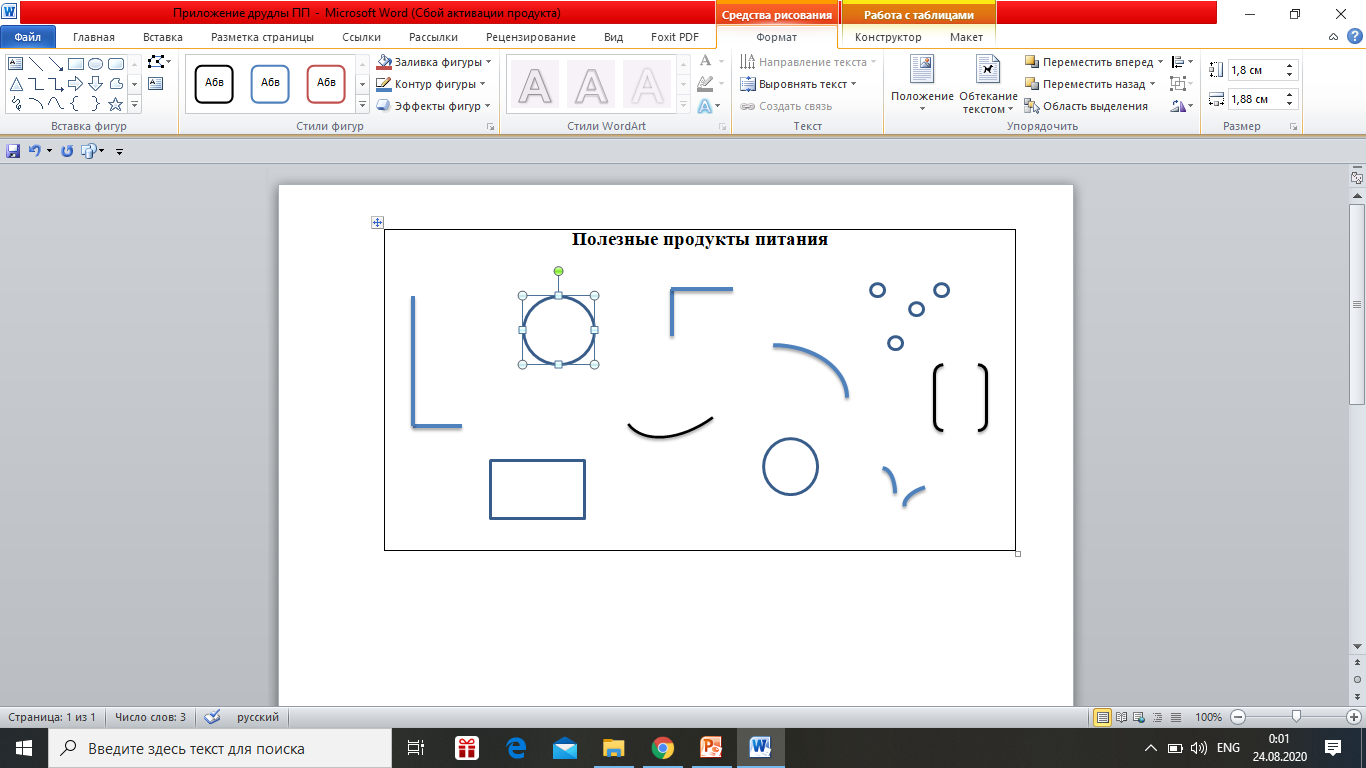 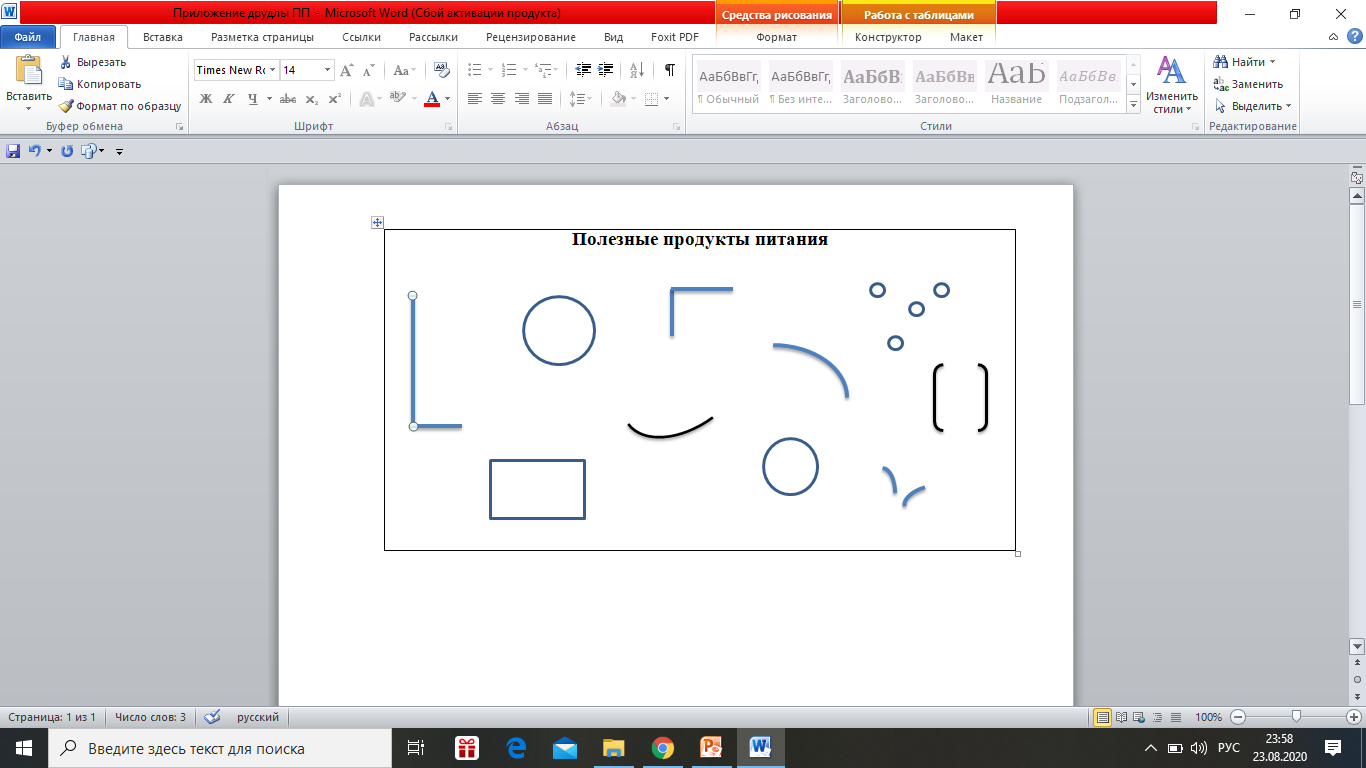 Работа с карточкой-фотографией
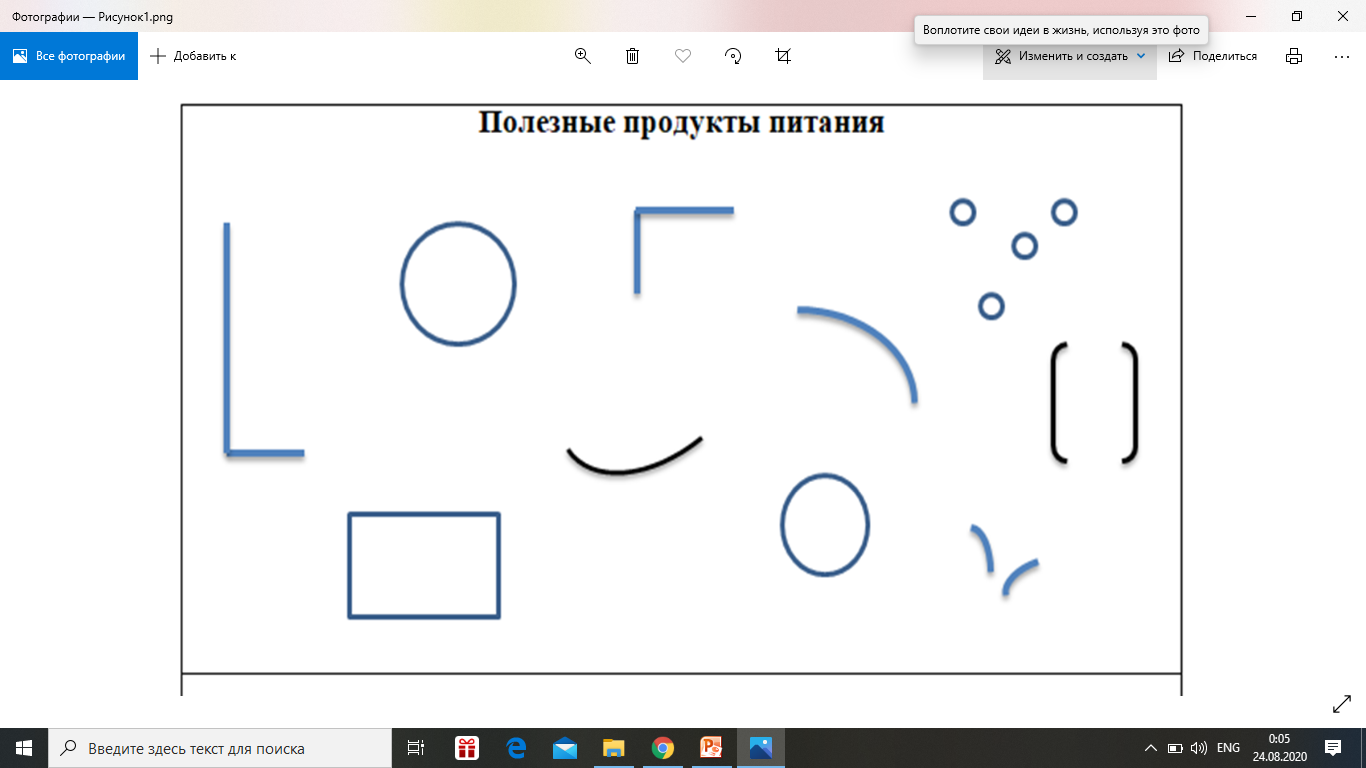 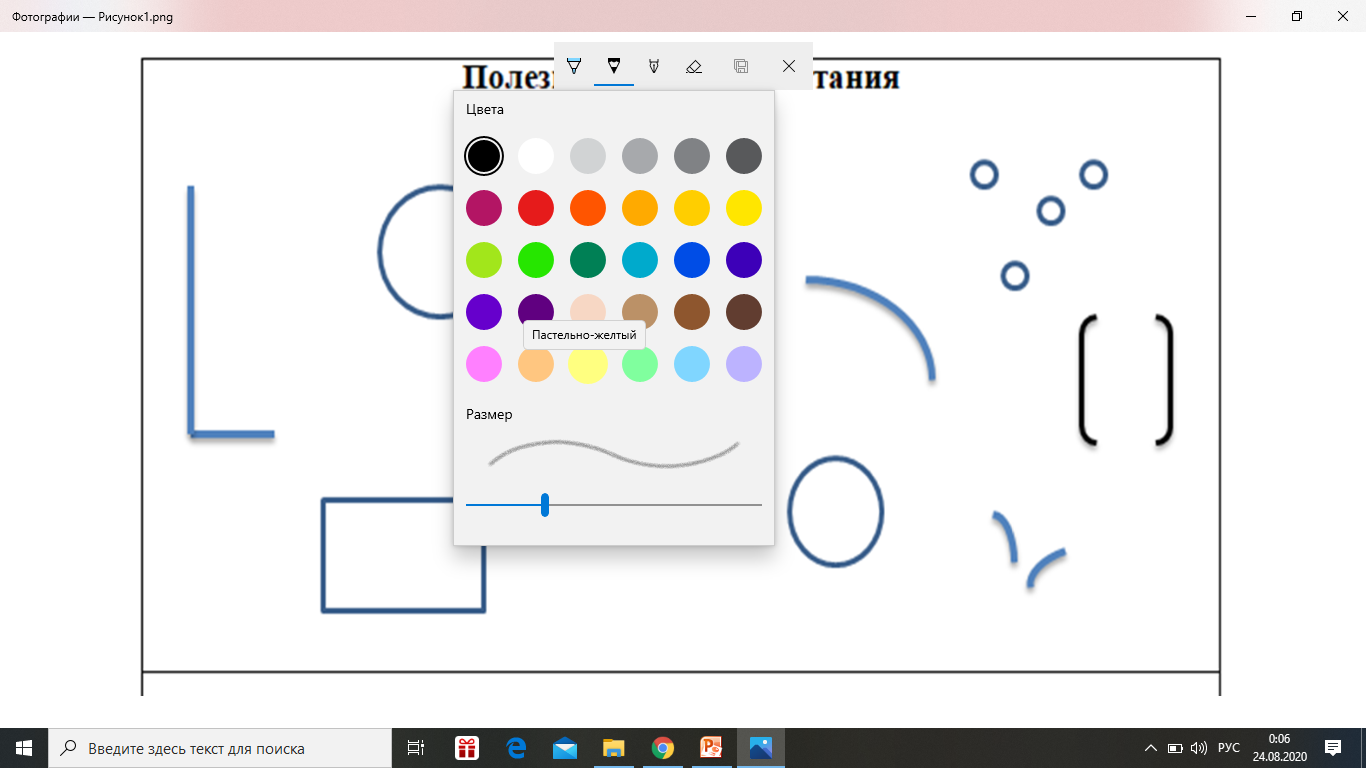 Игра «Да-нетка»
- это разновидность головоломок-загадок, которые представляют собой описание странных, необычных ситуаций. Как правило, загадка-данетка не содержит четкого вопроса.
Образец
Обучение грамотеТема: Звуки [г], [г']. Буква Гг
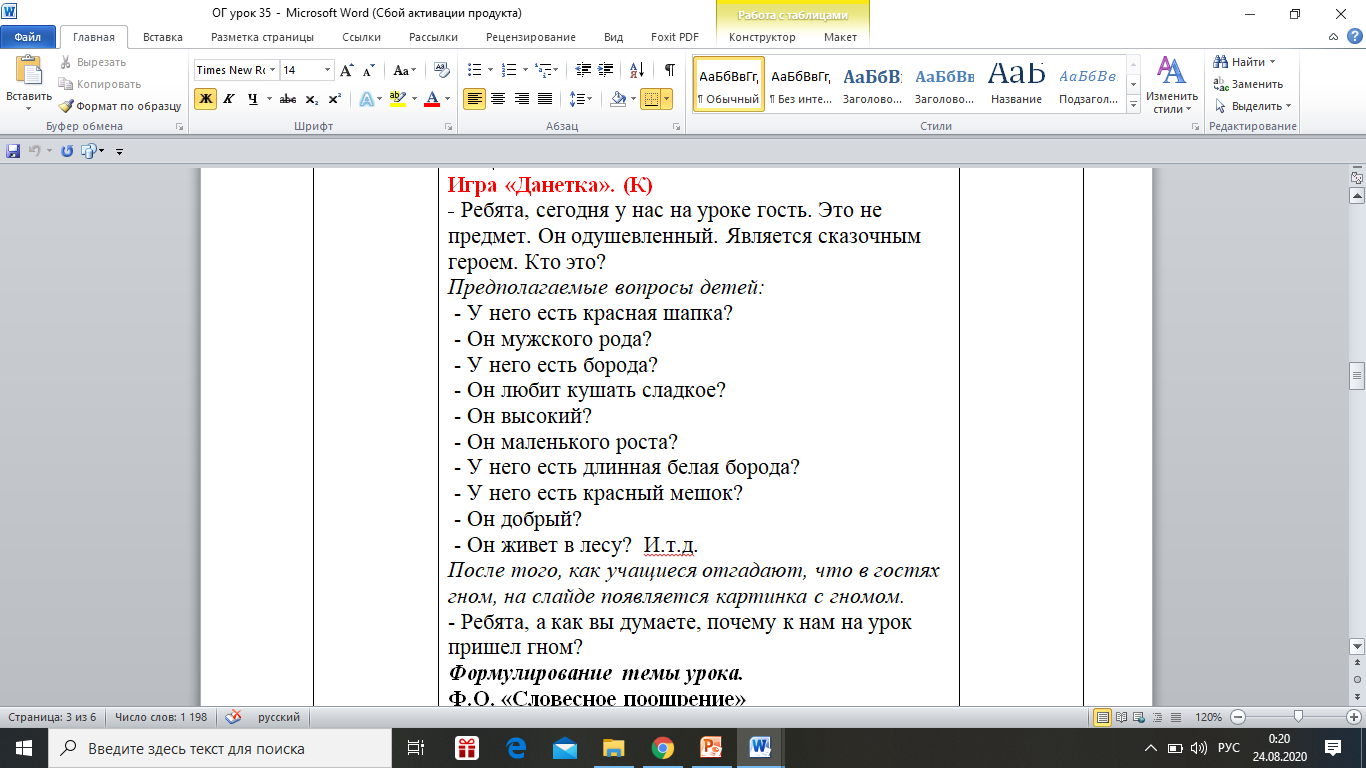 «Противоречия»
- одно из ключевых понятий в ТРИЗ. Наиболее общее определение противоречия: Система должна обладать свойством А, чтобы выполнять полезную функцию, и должна обладать свойством не-А, чтобы не выполнять вредную.
Образец.
Обучение грамоте. «Кто такой экскурсовод?»
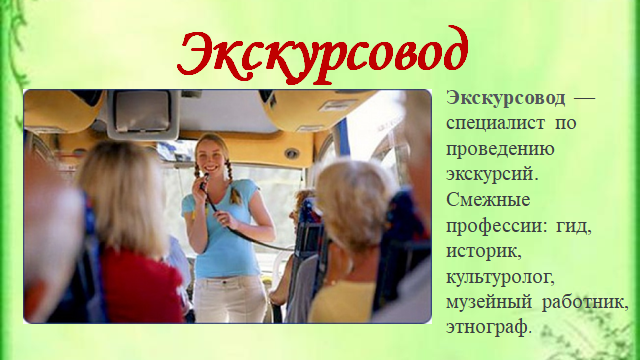 хорошо                                            плохо
Все технологии и приёмы 	ТРИЗ –педагогики актуально использовать на всех этапах урока и на всех предметах. 

Они повышают интерес учащихся к урокам, способствует развитию логического мышления , что в свою очередь положительно сказывается на качестве образования.
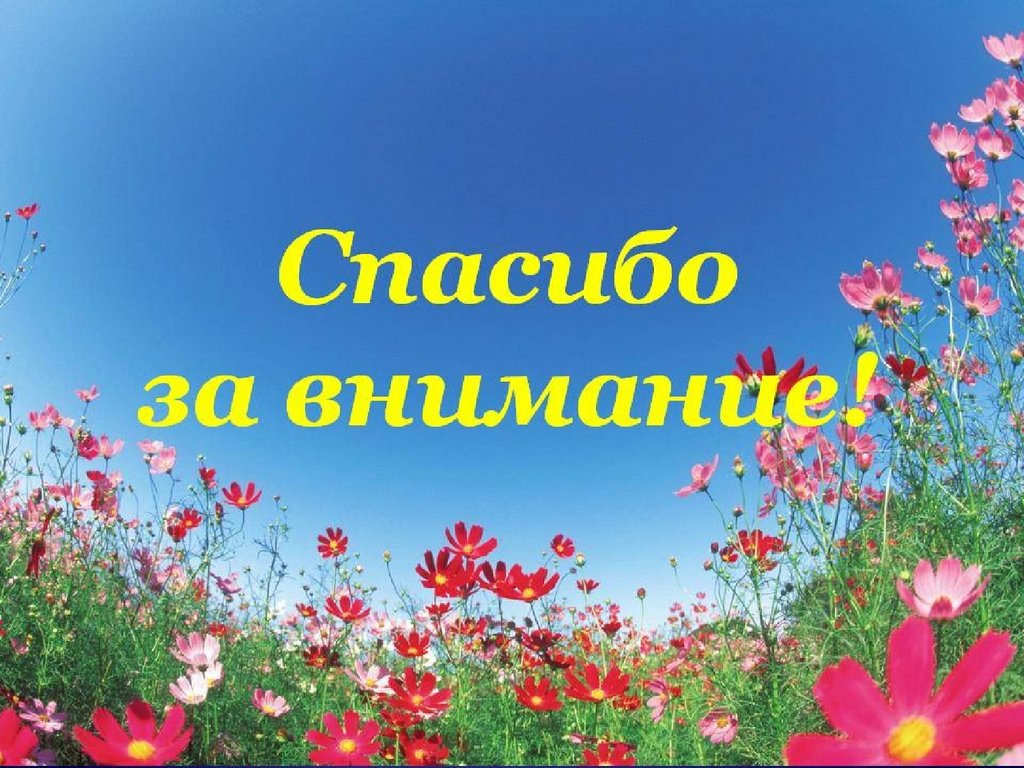